عنوان مقاله
نام نویسندگان
نام دانشگاه/سازمان
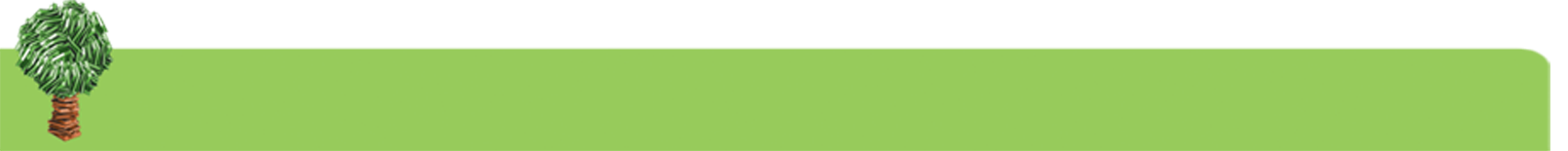 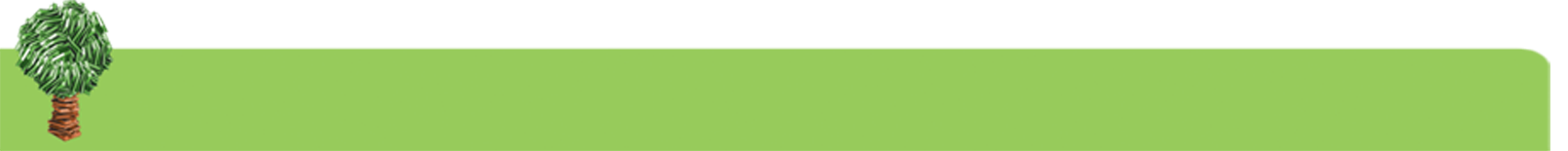 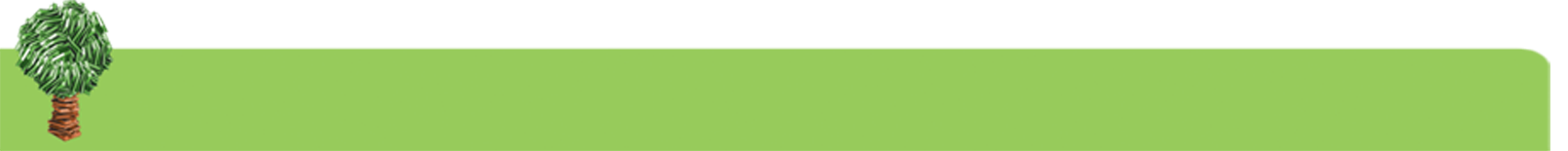 بحث و نتیجه گیری
متن مقاله
چکیده
پوستر باید در همین قالب آماده و با ابعاد 50 در 70 سانتی متر باشد. در صورت هر گونه مغایرت با موارد مذکور از پذیرش و نمایش پوستر شما معذوریم. 
فرمت پوستر شامل: چکیده، رویکرد اصلی، نتایج، اشکال، جداول، نمودارها و مراجع اصلی باشد.
مطالب بايد بگونه اي شفاف، با قاعده و ترتيب، و گويا روي پوستر قرار گيرند.
نوشتار پوستر از یک و نیم متری قابل خواندن باشد.
تصاوير بايد به اندازه ای بزرگ باشند که از فاصله دو متري قابل مشاهده باشند.
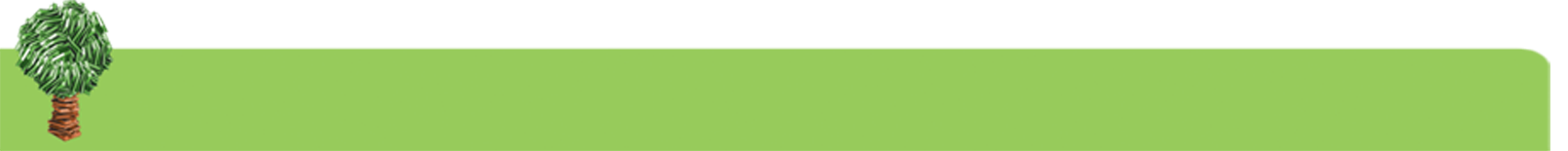 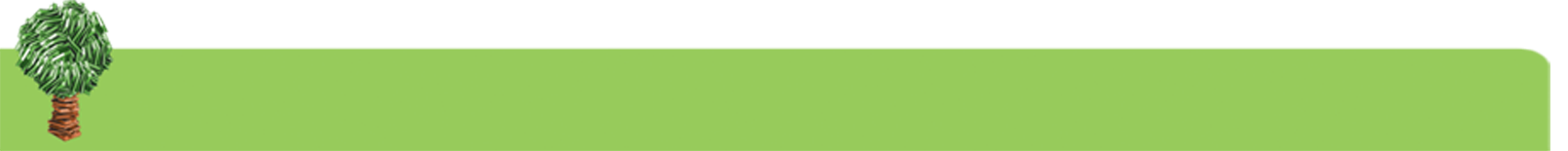 شکل ها و جدول ها
منابع